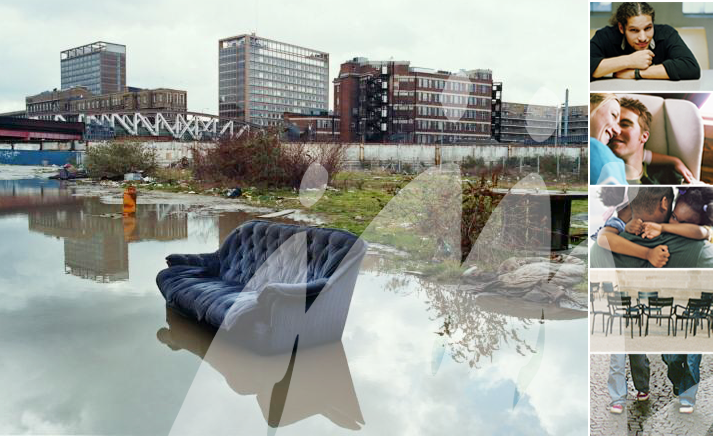 BIENVENUEGroupe de travail Activation28 juin 2016
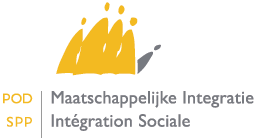 Ordre du jour
Validation du compte rendu de la séance précédente
Réforme PIIS – modification de la loi + arrêté royal : état des lieux
Réforme PIIS – mesures de support : état des lieux
VBO Taskforce Réfugiés (par Anton Sabbe)
Le PIIS dans la pratique: CPAS de Chimay
Divers
2. Réforme PIIS : modification de la loi
Première lecture en conseil des ministres : OK
Avis Conseil d’État : OK
Deuxième lecture en conseil des ministres : OK
Chambre des Représentants : 
Travail en commissions
vote en séance plénière
Publication au Moniteur belge
Entrée en vigueur prévue au 1er septembre 2016
2. Réforme PIIS : modification de la loi
Pour rappel : en quoi consistent les modifications législatives ? 
Extension du groupe cible
obligation pour tous les nouveaux dossiers d’octroi DIS y compris les personnes bénéficiant du statut de protection subsidiaire (ces personnes seront intégrées dans le champ d’application de la loi DIS)
dérogation possible pour des raisons de santé/équité
Hiérarchie dans l’orientation du PIIS : le PIIS porte
de préférence sur l’insertion professionnelle
ou, à défaut, sur l’insertion sociale
Financement
10% du montant du revenu d’intégration octroyé pendant un an au maximum
prolongation possible d’un an si nécessaire et motivé
‘seconde’ chance possible à titre exceptionnel si la personne n’a pas bénéficié du droit à l’intégration sociale pendant les 12 mois précédents et si la personne est extrêmement fragilisée
suppression des taux de remboursements majorés actuels
2. Réforme PIIS : modification de la loi
Service communautaire
piste d’activation possible
consiste à exercer des activités sur une base volontaire qui constituent une contribution positive tant pour le parcours de développement personnel de l'intéressé que pour la société.
l’acceptation d’un service communautaire fait preuve de la disposition au travail
Délai pour conclure un PIIS
3 mois après la décision d’octroi du CPAS
Sanction
introduction d’un délai
introduction du sursis
Entrée en vigueur 
prévue au 1er septembre 2016 
avec effet rétroactif (les nouveaux dossiers des 6 mois préalable à la date d’entrée en vigueur – PIIS à faire endéans l’an suivant la date d’entrée en vigueur)
2. Réforme PIIS : arrêté d’exécution
Arrêté royal du 11 juillet 2002 portant règlement général en matière de droit à l’intégration sociale

Ce qui est maintenu
Ce qui est modifié
Ce qui est supprimé
Ce qui est nouveau
2. Réforme PIIS : arrêté d’exécution
Sont maintenus :
article 10 :
travailleur social
en concertation
formalisé dans un contrat
convention-cadre Conseil
article 12 : conditions nécessaires
article 13 : libre choix du demandeur
article 14 : intervention de tiers
article 16 : remplaçant du travailleur social
article 17 : changement de résidence de l’usager
article 18 : évaluation globale
2. Réforme PIIS : arrêté d’exécution
Est modifié : l’article 11 concernant la conclusion du contrat
aux notions et obligations déjà existantes de 
fixer la durée et les modalités d’évaluation
préciser les engagements des deux parties
informer l’usager du contenu, portée et conséquences du contrat avant la signature du contrat
définir les aides complémentaires éventuelles liées aux exigences du projet
sont ajoutées les notions suivantes :
évaluation des besoins de la personne
mention des objectifs à atteindre (en lien avec les engagements des deux parties et les modalités convenues)
mention des domaines d’action sur lesquels portera le projet
détermination d’échéances
2. Réforme PIIS : arrêté d’exécution
Est modifié :

l’article 15 relatif à l’évaluation (au moins 3 fois par an dont deux fois sous la forme d’un entretien personnel)

Sont ajoutés :

l’article 18/1 relatif au rôle de l’Inspection du SPP Intégration sociale
l’article 18/2 relatif aux aides complémentaires en cas d’une formation professionnelle/expérience professionnelle
2. Réforme PIIS : arrêté d’exécution
Sont supprimés :

les articles ayant trait aux conditions spécifiques des PIIS « formation » et « menant à un contrat de travail »

Est maintenu :

l’article 21 ayant trait aux conditions spécifiques des PIIS « Étudiants de plein exercice » en spécifiant qu’il s’agit de personnes de moins de 25 ans
2. Réforme PIIS : arrêté d’exécution
Nouveau : introduction de la notion ‘service communautaire’
peut faire partie intégrante du projet individualisé d’intégration sociale
doit répondre aux conditions suivantes :
détermination de commun accord : la nature du service presté, les horaires de prestation, les modalités d’indemnisation éventuelle et la durée du service
ne peut porter concurrence à une activité exercée en qualité de travailleur salarié, indépendant ou statutaire
peut être presté en faveur d’une association sans but lucratif
le CPAS doit prévoir une assurance qui couvre les dommages causés aux bénéficiaires ou aux tiers, le cas échéant
les indemnités des frais doivent être considérées comme étant des indemnités au sens de l'article 22, § 1er, q, du règlement général
le service communautaire doit respecter les dispositions de la loi du 3 juillet 2005 relative aux droits des volontaires
2. Réforme PIIS : arrêté d’exécution
Nouveau :

les articles 60/1 + 60/2 : la décision motivée d’une prolongation d’un an du PIIS avec financement voire de la seconde chance, doit être prise par le Conseil ou par l'organe compétent sur base de l’enquête sociale
3. Réforme PIIS : mesures de support
Guide PIIS pour les usagers

Formation PIIS pour les travailleurs sociaux

Outil informatique intégré PIIS

Rapport social électronique fase 2
Motivation
PIIS